Aquaculture Safety Focus 2022
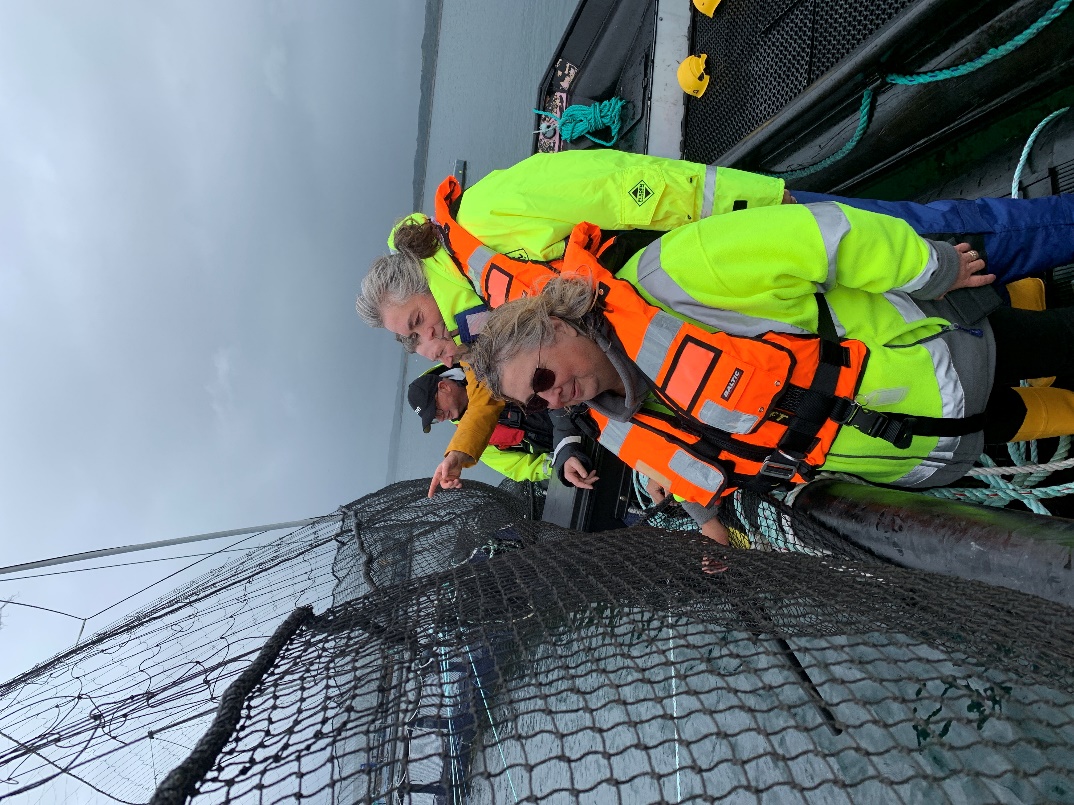 National Sector lead: Kathy Gostick
Aquaculture: A Risky Business
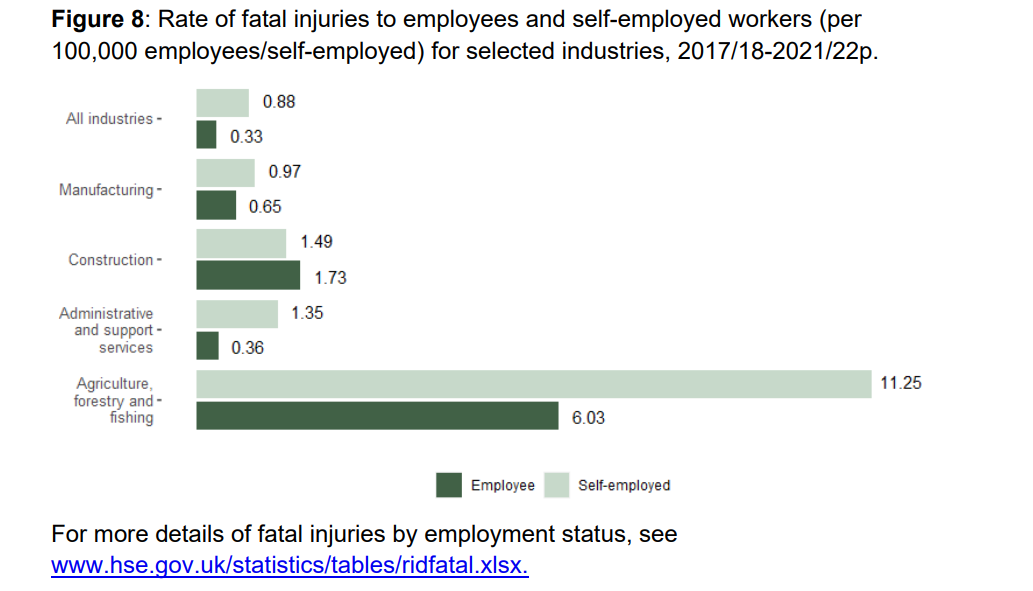 One of the highest fatal injury rates (over 6x that of construction)
Aquaculture: A Risky Business
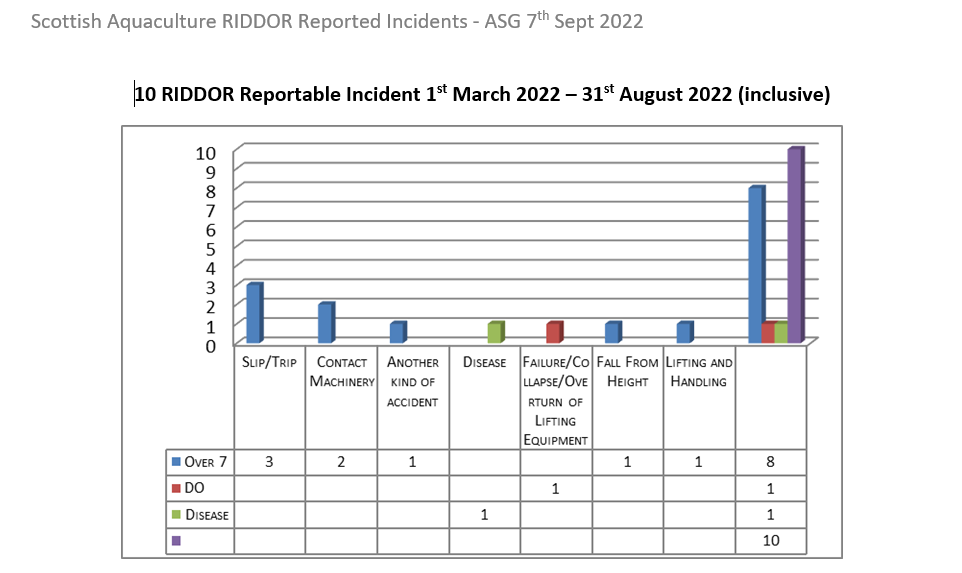 MOU
Forwarder
Memorandum of understanding between HSE, MCA and MAIB - GOV.UK (www.gov.uk)
Chainsaw operator
Harvester
Hauliers
Harvester
Protection from falling into waterEdge protection
Protection from falling into waterEdge protection
Protection from falling into waterEdge protection
Protection from falling into waterEdge protection?
[Speaker Notes: Different standard – none on main level and is there a justifiable reason now ie: the old reason was large boat damage however with GPS positioning they don’t tie on]
Protection from falling into waterEdge protection?
[Speaker Notes: Good fendering and ladder access]
Protection from falling into waterLegal requirements and guidance Edge protection?
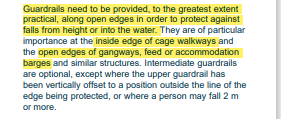 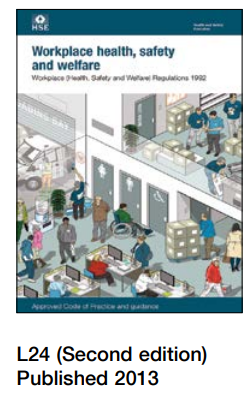 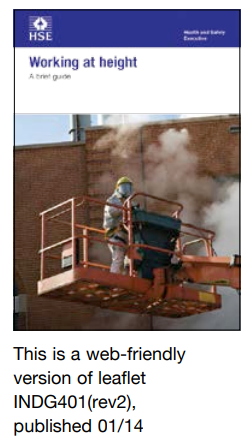 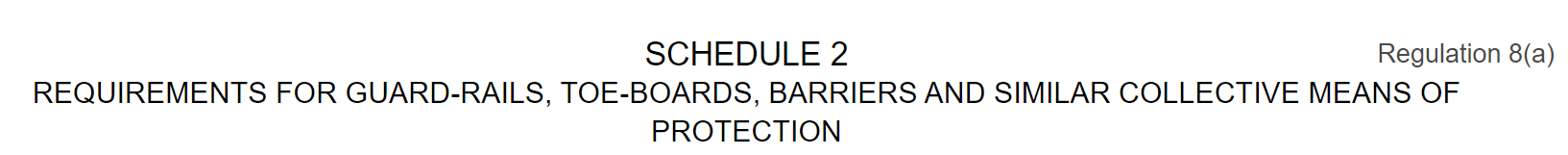 [Speaker Notes: INDS128
WAHR2005 3(4)(a) excludes master and crew in respect of the normal ship board activities ….carried out under the direction of the master 3(6)c ‘ship’ vessel used in navigation Schedule 2 (guard rails / barriers etc)
WHSWR1992 NB exclusion ship vessel bar para 22 ‘fixed in position’. Reg 5 Maintenance 14 Falls into dangerous substances As a minimum, barriers should consist of two guardrails (a top rail and a mid-rail) at suitable heights. The top of the barrier should be at least 1100 mm above the surface from which a person might fall. (6) For the purposes of this regulation – (a) “dock premises” means any dock, wharf, quay, jetty or other place at which ships load or unload goods or embark or disembark passengers, together with neighbouring land or water which is used or occupied, or intended to be used or occupied, for those or incidental activities, and any part of a ship when used for those or incidental activities; (b) “relevant operations” means, in relation to a ship, its repairing, refitting, painting and finishing, the scaling, scurfing or cleaning of its boilers (including combustion chambers or smoke boxes) and the cleaning of its bilges or oil-fuel tanks or any of its tanks last used for carrying oil; (c) “ship” includes all vessels and hovercraft which operate on water or land and water; (d) “shipyard” means any yard or dry dock (including the precincts thereof) in which ships or vessels are constructed, reconstructed, repaired, refitted or finished; and (e) “vessel” means any description of craft used for the transport of goods or passengers or the storage of goods or the accommodation of passengers on water, whether used in navigation or not.(d) (d) Regulation 3(6) was added by the Health and Safety (Miscellaneous Repeals, Revocations and Amendments) Regulations 2013 (SI 2013/448) regulation 4(3)]
Edge/fender protection
[Speaker Notes: Good fendering and ladder access]
Man over board
[Speaker Notes: MOB drills]
Personal location device
[Speaker Notes: PLD and flotation devices, PPE]
Drills
[Speaker Notes: Drill Drill Drill]
Recovery
[Speaker Notes: Recovery]
RA/work instruction/procedures and industry guidance
[Speaker Notes: Guidance]